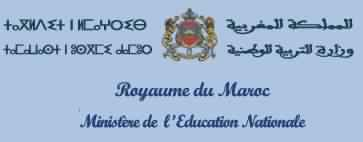 الورشة الإقليمية الخاصة بتفعيل وأجرأة«تدبير عتبات الانتقال»
مصلحة التخطيط والخريطة المدرسية 
أبريل 2016
التصميم
السياق العام
تشخيص الوضعية/الإشكالية
التنظيم
توصيف التدبير
منهجية تفعيل التدبير
المراحل المقبلة
السياق العام
المشروع التربوي الجديد الرامي إلى إرساء مدرسة جديدة والذي فتحت الوزارة الأوراش الكفيلة بتنفيذه خلال الفترة الممتدة من 2015إلى 2018 ؛
تقرير المجلس الأعلى للتربية والتكوين والبحث العلمي حول الرؤية الاستراتيجية 2015-2030 للإصلاح التربوي؛ 
المادة 6 من التقرير التي تؤكد على ضرورة اعتماد آليات كفيلة بضمان التتبع الفردي للتلاميذ، واعتبار الدعم التربوي حقا للمتعلمين المتعثرين دراسيا؛
المادة79 من نفس التقرير التي تنص على تبسيط ومعيرة آليات التقييم والدعم التربوي، ضمانا لتوفر المتعلمين على حد مقبول للنجاح ومتابعة الدراسة فيما بين المستويات والأسلاك التعليمية؛
اللقاءات التشاورية الموسعة بإشراك الفاعلين التربويين على جميع مستويات  المنظومة؛
تنظيم ورشات عمل قصد تقاسم وإغناء وتدقيق كل تدبير استعدادا لمرحلة التفعيل والأجرأة.
انطلاقا من تحليل نتائج نهاية السنة الدراسية 2015-2014، تم تسجيل نسب النجاح التالية حسب السلك التعليمي:
السؤال المحوري :
كيف يمكن الرفع التدريجي لعتبات الانتقال بين الأسلاك وبين المستويات، مع ضمان تمكن وتحكم التلاميذ من التعلمات والمكتسبات الأساسية والضرورية للنجاح في  المستوى الموالي وفي السلك الموالي؟
عدم توحيد عتبة الانتقال بين الأسلاك: تتغير من الوسط القروي إلى الوسط الحضري وضعية متناقضة وحرجة بالنسبة للمنظومة( نجاح تلاميذ رغم عدم حصولهم على المعدل)؛

مجموعة من التلاميذ ينتقلون إلى السلك الموالي دون التمكن من التعلمات الأساسية اللازمة لمتابعة الدراسة بنجاح؛

ضعف النتائج في المباريات الدولية والوطنية لتقييم التعلمات( TIMSS ،  PIRLS، PENA......).
الهدف العام
الرفع التدريجي لعتبات الانتقال بين المستويات والأسلاك التعليمية، لبلوغ العتبة المطلوبة( بالابتدائي وبالإعدادي) في أفق 2017-2018، مع العمل على تحكم التلاميذ في الحد الأدنى من التعلمات الأساسية,
الأهداف الخاصة
الهدف الخاص1: ضمان التمكن من التعلمات الضرورية للنجاح في المستوى الموالي وفي السلك الموالي.
الهدف الخاص2: الرفع التدريجي لعتبات الانتقال بين المستويات وبين الأسلاك لبلوغ العتبة المعيارية في أفق 2017-2018,
النتائج المنتظرة:
تحكم التلاميذ في الحد الأدنى من التعلمات الأساسية؛
تحديد ودعم التلاميذ المتعثرين في المواد الأساسية؛
تطوير وإرساء برنام معلوماتي تطبيقي للمواكبة والتتبع؛
التواصل والتعبئة حول التدبير ومواكبة تدبيره؛
تطوير كفاءات المدرسين وتعزيز القدرات التدبيرية للإدارة التربوية في مجالات التقويم والدعم واستعمال البرنام المعلوماتي التطبيقي؛
عتبة موحدة للانتقال من مستوى لآخر ومن سلك لآخر (بالابتدائي وبالإعدادي) في أفق 2017 – 2018.
النتيجة1: تحكم التلاميذ في الحد الأدنى من التعلمات الأساسية
تحديد التعلمات الأساسية ونسب التحكم فيها؛
تشخيص مستوى التحكم في التعلمات الاساسية,
النتيجة 2 : تحديد ودعم المتعثرين في المواد الاساسية
تحديد التلاميذ المتعثرين  حسب المواد الاساسية؛
تشكيل أقسام الدعم حسب نوعية تعثرات التلاميذ؛
برمجة حصص الدعم في المواد الاساسية.
النتيجة 3 : تطوير وإرساء برنام معلوماتي تطبيقي للمواكبة والتتبع
إعداد دفتر تحملات برنام معلوماتي تطبيقي خاص بتتبع النتائج وتدرج عتبات الانتقال؛
تطوير وإرساء البرنام المعلوماتي.
النتيجة 4 : التواصل والتعبئة حول التدبير ومواكبة تدبيره
إعداد مخطط تواصلي مركزيا وجهويا وإقليميا ومحليا؛
تنظيم لقاءات تواصلية وإعلامية لإبراز أهمية وجدوى التدبير؛
استثمار البوابات الإلكترونات والبرامج الإذاعية والتلفزية ذات الصلة بالتربية والتكوين,
النتيجة 5  : تطوير كفاءات المدرسين وتعزيز القدرات التدبيرية للإدارة التربوية
تطوير كفاءات المدرسين في مجالات التشخيص والتقويم والدعم؛
تعزيز القدرات التدبيرية للإدارة التربوية في استعمال البرنام المعلوماتي التطبيق.
النتيجة 6 : عتبة موحدة للانتقال من مستوى لآخر ومن سلك لآخر في أفق 2017 – 2018.
إعداد نظام خاص بتتبع تدرج  عتبات الانتقال بين المستويات وبين الأسلاك؛
تقنين نظام التدرج بقرار وزاري.
مجالات التدخل
جميع مستويات التعليم الابتدائي باستثناء السنة الأولى؛
المستويات الثلاثة بالتعليم الثانوي  الإعدادي؛
المواد الاساسية التي يعرف فيها التلاميذ تعثرات.
محطات التفعيل
المحطة الأولى: الدخول المدرسي ( تشخيص التعلمات)؛
 المحطة الثانية: نهاية الأسدوس الأول ( نتائج التلاميذ)؛
المحطة الثالثة: نهاية السنة الدراسية ( نتائج التلاميذ).
منهجية تفعيل التدبير
بداية السنة الدراسية
تشخيص المكتسبات
تحليل نتائج التشخيص
تنظيم الدعم المدرسي
نهاية الأسدوس الأول
تحليل نتائج الأسدوس الأول
تنظيم الدعم المدرسي
نهاية السنة الدراسية
تقييم أثر الدعم المدرسي على تدرج عتبات الانتقال
تحليل تدرج عتبات الانتقال
مراحل تفعيل التدبير
البرمجة العامة للتنزيل (أربعة مراحل)
التواصل
المواكبة
تدرج عتبات الانتقال
مستوى التدخل
مركزيا
                       جهويا
                     إقليميا
                                                   محليا
تشخيص التعلمات
تحليل نتائج التدخل
برنامج عمل محلي
تحديد التلاميذ المتعثرين
الدعم والتصحيح
تتبع تدرج العتبات
مكون نظام معلوماتي:

تتبع تشخيص التعلمات؛
تنظيم حصص الدعم؛
تدرج عتبات الانتقال,
عدة التدبير
مذكرة تأطيرية لتفعيل وأجرأة التدبير؛
نظام معلوماتي لتتبع نتائج التلاميذ وتدرج عتبات الانتقال؛
برنامج التواصل والتعبئة؛
تعيين الفرق الإقليمية لتتبع التدبير؛
تحليل نتائج نهاية السنة الدراسية 2014-2015؛
تحديد مؤشرات تتبع نتائج التدبير بناء على نتائج نهاية السنة الدراسية 2014-2015
الوثيقة التأطيرية الخاصة بتفعيل تدبير عتبة الانتقال (المذكرة رقم 15 х104 بتاريخ 22 أكتوبر2015).
مضمون المذكرة:
 الأهداف والنتائج
سيرورة التفعيل
مجالات التدبير
الإطار الزمني
الآليات التنظيمية
البرنام المعلومياتي:
إعداد دفتر التحملات الخاص بالبرنام المعلومياتي، بتنسيق مع إدارة منظومة الإعلام؛ 

وضع تصور لتطوير البرنام المعلومياتي وتجريبه والمصادقة عليه؛

نسخة أولية للبرنام المعلومياتي متوفرة.
خطة التواصل:
إعداد تصور لخطة وطنية للتواصل بتنسيق مع مديرية التواصل؛ 

تحديد العناصر التأطيرية للتواصل والتعبئة ذات العلاقة المباشرة بتنفيذ تدبير عتبات الانتقال.
حسب نتائج نهاية السنة الدراسية 2015، فإن تدرج نسبة التلاميذ الناجحين بمعدل أكبر أو يساوي العتبة المعيارية هو كالتالي:
حسب نتائج نهاية السنة الدراسية 2015، فإن التطورالتدريجي للعتبة هو كالتالي:
المستوى المركزي
تنظيم لقاء وطني تواصلي مع المعنيين بالتدبير على الصعيد الجهوي، من أجل:
تحقيق التواصل والتنسيق حول آليات قيادة وتتبع تدبير عتبات الانتقال؛
دعم دور الأكاديميات الجهوية للتربية والتكوين في تفعيل وأجراة التدبير؛
التقاسم و تحسيس المشاركين من أجل تملك التدبير؛
تقديم الخطة الوطنية للتواصل والتحسيس؛
تقديم البرنام المعلومياتي الخاص بتتبع النتائج وتدرج عتبات الانتقال؛
تقديم منهجية تحديد وحساب مؤشرات تتبع تنفيذ التدبير على المستوى الجهوي؛
تحديد دور رؤساء التدبير على المستوى الجهوي؛
تحديد المراحل المقبلة لتفعيل التدبير؛ ووضع برنامج دقيق للزيارات الميدانية.
الجدولة الزمنية 2016
المستوى الجهوي والإقليمي والمحلي
التواصل حول منهجية وسيرورة تنزيل التدبير؛
تحليل نتائج التلاميذ للأسدوس الأول من السنة الدراسية 2015-2016؛
تحديد التلاميذ الذين يعرفون تعثرات في المواد الأساسية؛
إعداد دليل خاص بتشخيص التعلمات على الصعيد الجهوي؛
إعداد دليل خاص بالدعم المدرسي على الصعيد الجهوي؛
تنظيم حصص الدعم المدرسي لفائدة التلاميذ المتعثرين على الصعيد المحلي.
شكرا على حسن تتبعكم